Изучаем знаки дорожного движения
Правила дорожного движения - Это часть Таблицы Умножения: Пешехода надо уважать, На него не надо наезжать.
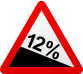 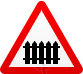 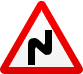 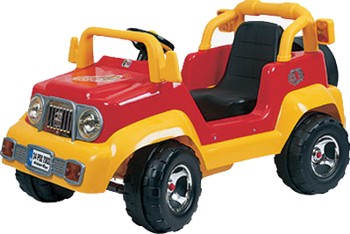 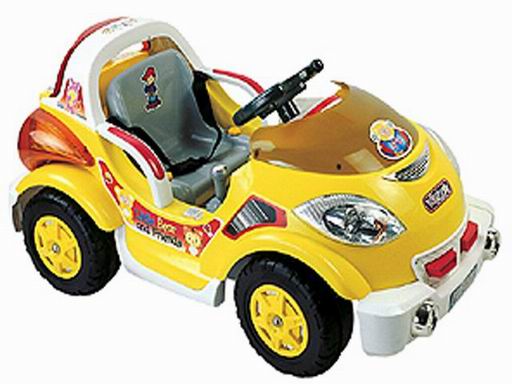 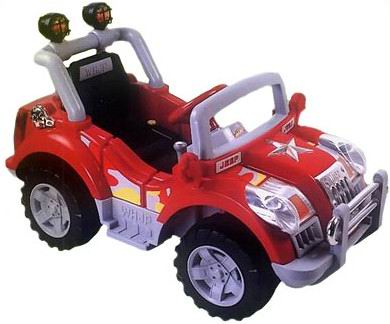 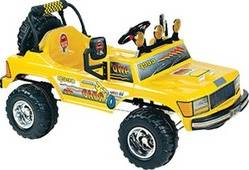 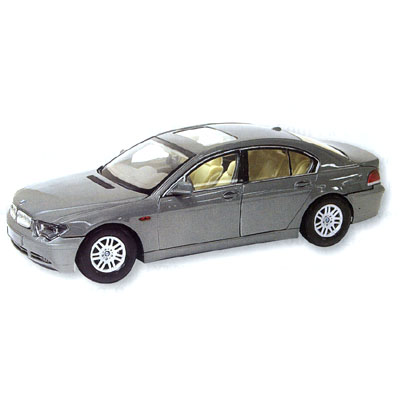 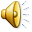 Ежегодно на дорогах Гибнут тысячи людей, Вместе с ними погибает Много маленьких детей! Безопасность на дороге Очень важно соблюдать, А для этого неплохо ПДД нам изучать!
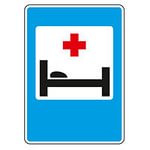 Голые факты, цифры сухие. Где-то кого-то не стало – погиб. Что ж, так бывает, но мы-то живые! А почему? Да ловчее мы их! Мы увернемся! Мы рассчитаем! Мимо проедет большой грузовик. Трудно! Опасно! Да мы это знаем! Я к такой жизни давно уж привык! Нет! Не получится вам увернуться! Рано иль поздно, но будешь в беде! Можешь запнуться! Можешь споткнуться! Остановись! Изучи ПДД!
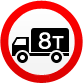 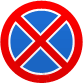 Светофоры и разметки, Знаки разные везде, Получаем мы отметки За их знанье в дневнике! Люди часто переходят Даже, если красный свет! Неужели не доходит, Что сейчас прохода нет! Знак дорожный означает, Что нам делать и когда, Если мы их соблюдаем - Не застанет нас беда!
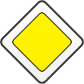 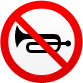 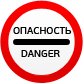 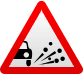 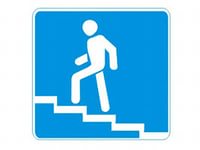 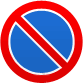 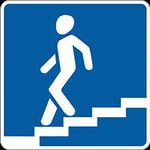 Правила эти вас защищают! Ваше здоровье и жизнь берегут! Как уберечь себя, объясняют. Как не попасть на дороге в беду. Они в этом мире, где вы живете Достойны вашего уважения! Мамы и папы! Дяди и тети! Соблюдайте правила дорожного движения! 
И изучайте дорожные знаки!
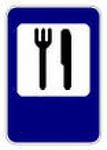 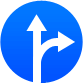 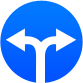 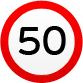 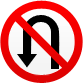 Он и вежливый, и строгий,
Он известен на весь мир, 
Он на улице широкой 
Самый главный командир
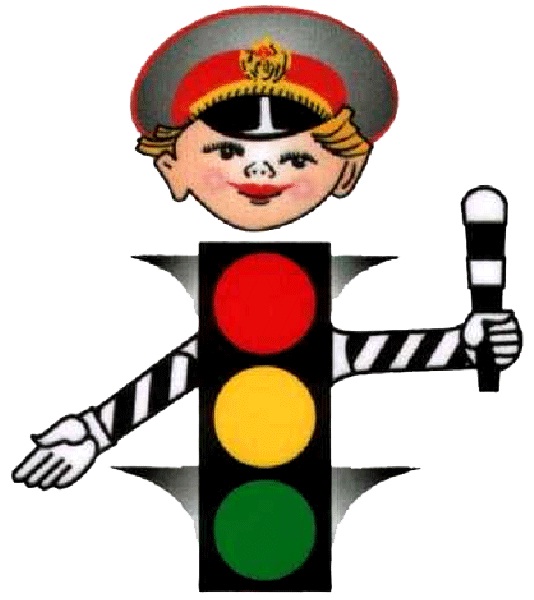 Ремонтировать шоссеНужно обязательно!Знак Вас просит,Чтобы все ехали внимательно!
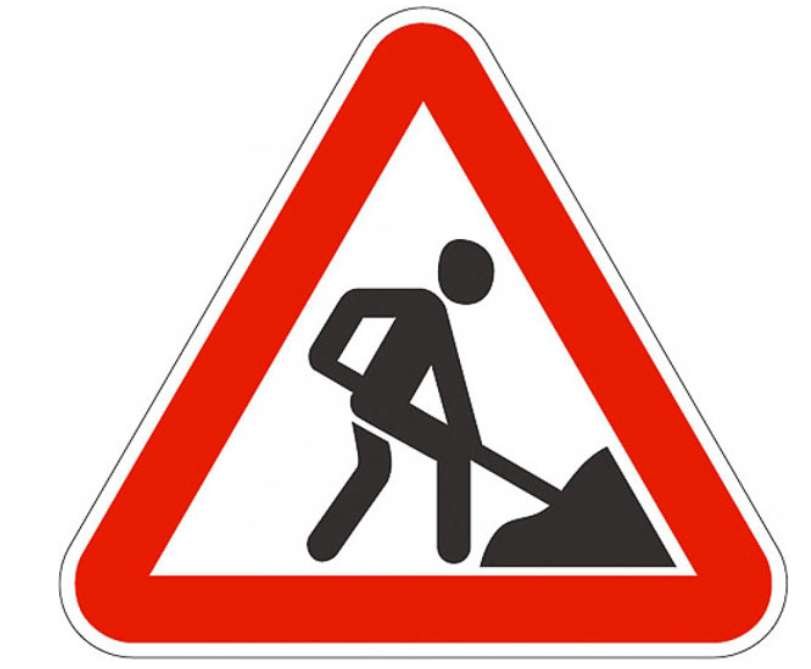 Это всем должно быть ясно! Даже тем, кто ходит в ясли Всем, кто в городе живет:Переходы не рискованны Только там, где нарисованы Шашек белые квадраты И на стрелке "Переход".
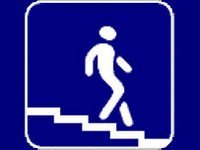 Там, где этот знак висит –    Тихо – транспорт не шумит.Запрещает он движение –  Всех авто без исключения.
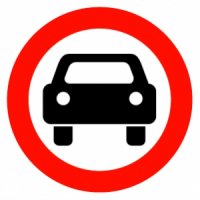 Машинам тоже надо кушать-Бензином, газом заправлять.А то не будет ездить, слушать,Без топлива начнут чихать.От доктора рецепт и справка,Тут не помогут, не спасут.Спасение – АЗС – заправка,Зальют бензин Вам только тут.
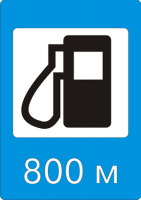 Велосипедная дорожкаОбгоняй Максим Сережку.Вам никто не помешает –Этот знак все дети знают.
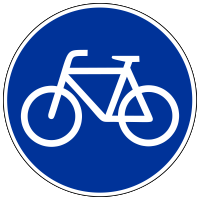 Закрутилась головаВ круговом движении.Разыгралась детвора - В парке развлечения.А водитель не играет –В круговом движении,Путь по стрелкам продолжает – По Правилам вождения.
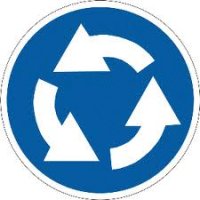 Лето, солнце, улица –Все в очках – не жмурятся.Байкеры, шумят моторы –Они едут на просторы.Знак висит – в пути преграда –Объезжать дорогу надо.
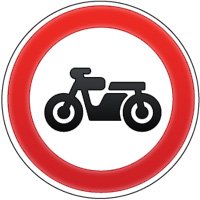 Этот знак рекомендательный –Он не строгий, но влиятельный.Если вам рекомендуют,Этот точно не впустую.Знак увидел - соблюдай,Закон дороги уважай.
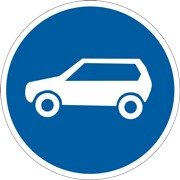 В день рожденья подарилиСкоростной велосипедНаучили, объяснилиЕздить там, где знака нет. (Означающий запрет)
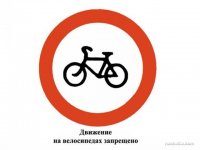 Чтоб водитель знал заранее – Знак его предупреждает. Вдвое обостри внимание –Пешеход не пострадает.
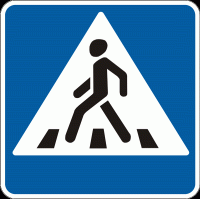 У дороги в домике Без сада и крылечка Проживают гномики, Два славных человечка
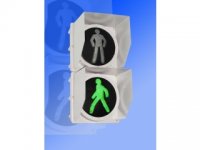 Пешеходный светофор
Машины, машины, одна за другой,Нет «зебры» и нет светофора.Не вздумай бежать на ту сторону. Стой!Нельзя рисковать из-за спора(Бравада – не выигрыш спора).
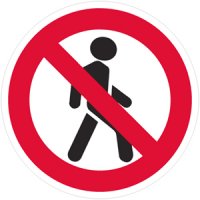 «За дорогою следи» - Отвлекла реклама«Указатель впереди –Вправо или прямо».
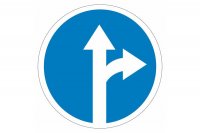 Стоп на знаке. В чем тут дело?Тормози шофер умело,Не глуши мотор, замри,Все в порядке? Дальше жми.
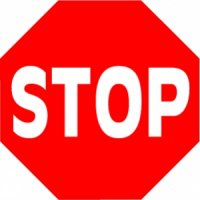 Это очень важный знак,Он висит не просто так.Будь внимательней, шофер!Рядом садик, школьный двор.
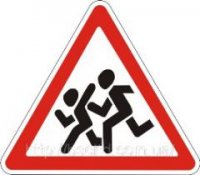 Площадка детская у домаПо Правилам – жилая зона.Подскажет знак водителю –Во дворе будь бдительным,Едешь тихо, осторожно,Припаркуйся, там, где можно.
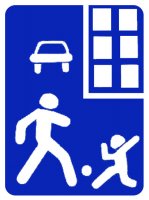 Знак пересеченияС велодорожкой.Добавьте вниманияХотя бы немножко.
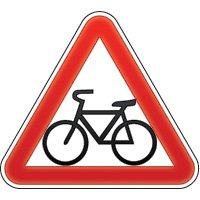 Круглый знак, похож на мячОн движение запрещает.Не успеет тот на матч,Кто запреты нарушает.
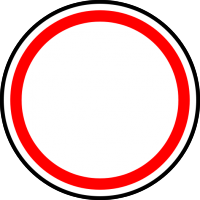 Тормози водитель. Стой!Знак - запрет перед тобой.Самый строгий этот знак, Чтоб не въехал ты впросак.Должен знак ты соблюдать,«Под кирпич» не заезжать.
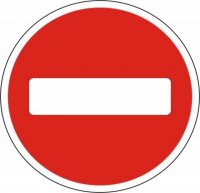 Три друга пешехода в любое время года. Красный свет — твой первый друг — Деловито строгий. Если он зажёгся вдруг — Нет пути дороги. Жёлтый свет — твой друг второй Даёт совет толковый: Стой! Внимание утрой! Жди сигналов новых!
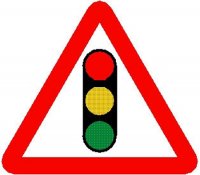 Стоп, машина! Стоп, мотор! Тормози скорей, Шофёр! Красный глаз Глядит в упор - Это строгий Светофор. Вид он грозный Напускает, Дальше ехать Не пускает... Обождал шофёр Немножко, Снова выглянул В окошко. Светофор На этот раз Показал Зелёный глаз, Подмигнул И говорит: «Ехать можно, Путь открыт!»
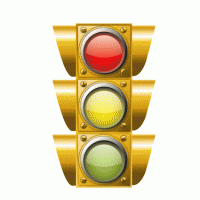 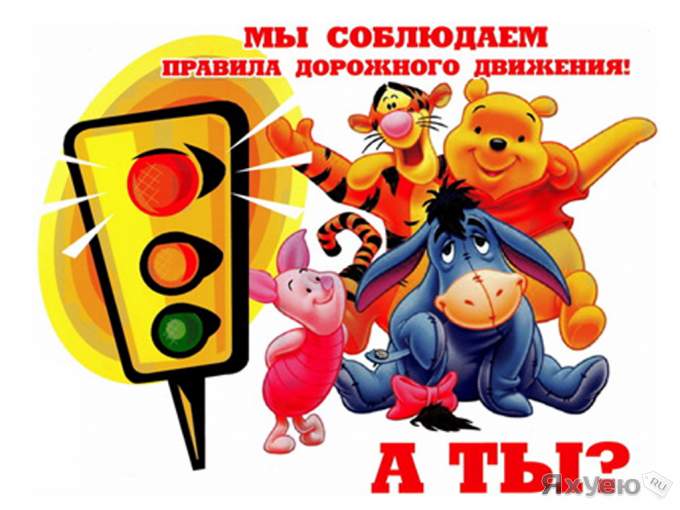 Спасибо за внимание
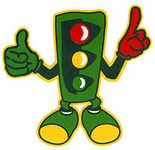 Презентацию приготовила учитель I квалификационной категории
МБОУ СОШ № 48
Часовникова Ирина Константиновна
Использованы стихи разных авторов из сети Интернет